Price Floors and Ceilings
Public Sector Economics
Price Regulation: Examples
Rent control (ceiling)
Minimum wage (floor)
College athletes work without cash comp (ceiling)
Biblical prohibitions of usury (ceiling)
Organ donation (ceiling)
Salary caps for bank executives (ceiling)
Federal limits on payments to physicians (ceiling)
Farm price supports (floor)
Military pay (ceiling)
Food prices (ceiling)
[Speaker Notes: Minimum wage includes tenure, prohibitions of mandatory retirement]
Price Regulation: Examples
Rent control (ceiling)
Minimum wage (floor)
College athletes work without cash comp (ceiling)
Biblical prohibitions of usury (ceiling)
Organ donation (ceiling)
Salary caps for bank executives (ceiling)
Federal limits on payments to physicians (ceiling)
Farm price supports (floor)
Military pay (ceiling)
Food prices (ceiling)
[Speaker Notes: Proven killers]
Price Regulation: Principles
Property rights
Competition
Pre-regulation
Non-price product attributes
Regulator Value
Determinants of the quantity traded
The Economic Functions of Prices
Determining the quantity produced and traded
Determining which demanders receive the good
Determining which suppliers produce
Price by itself is zero sum
Exhausting gains from trade: buyer-seller, buyer-buyer, seller-seller
E.g., labor market: price = wage
How many jobs?
Who works?  They have time, skills, and/or desire
What tasks?  Value-creating
An Unregulated Market for Apartments(same presentation as Krugman & Wells)
Monthly rent (per apartment)
Households willing to pay more than $1,300 but not $1,400
Quantity of apartments
Monthly rent (per apartment)
(millions)
S
$1,400
Quantity demanded
Quantity supplied
1,300
$1,400
1.6
2.4
1,200
1,300
1.7
2.3
1,100
E
1,200
1.8
2.2
Choose not to trade
Choose to trade
1,000
1,100
1.9
2.1
900
1,000
2.0
2.0
900
2.1
1.9
800
800
2.2
1.8
700
Landlords willing to supply at less than $700 but not below $600
700
2.3
1.7
600
D
600
2.4
1.6
0
1.6
1.7
1.8
1.9
2.0
2.1
2.2
2.3
2.4
Quantity of apartments (millions)
Nonequilibrium Prices Cannot Allocate(by themselves)
Monthly rent (per apartment)
S
$1,400
1,200
WANT to trade
1,000
Price ceiling
800
600
D
0
1.6
1.8
2.0
2.2
2.4
Quantity of apartments (millions)
Who has the property rights?
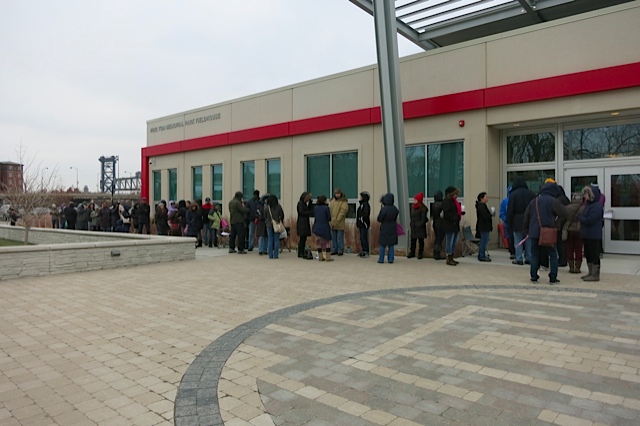 Who determines how the good is made?
Who has the right to grant exemptions?
Who assigns the right to use?
Buyer takes the good by force: conscription, taxation in kind
Seller decides, or it is part of the regulation
Assigning the Right to Use
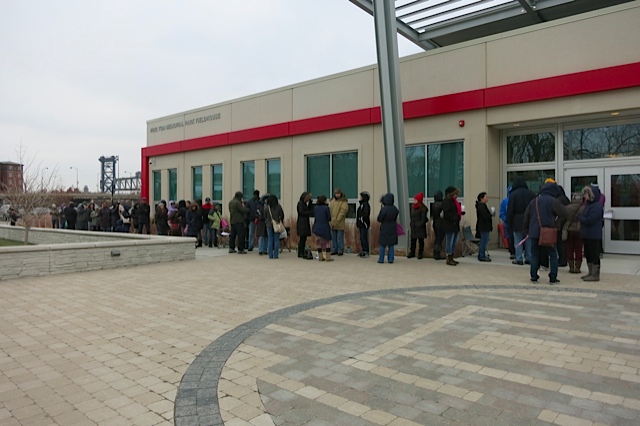 Based on historical transactions
Rent control, minimum wage
Possible neutrality!
[Speaker Notes: What would the seller want?]
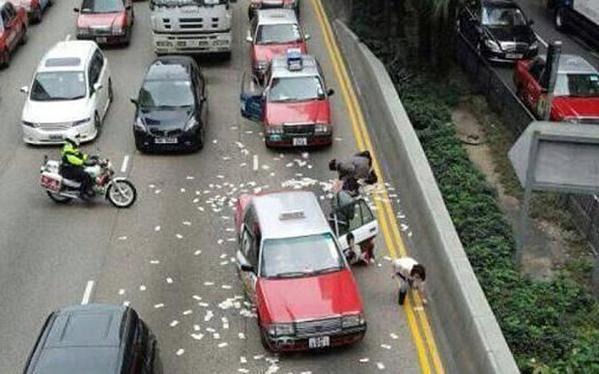 12/24/14: A security van in Hong Kong spilled bundles of banknotes … paralyzing traffic and igniting a scramble by passers-by to collect the money.
[Speaker Notes: http://www.upi.com/Top_News/World-News/2014/12/24/2-million-missing-after-cash-spill-on-Hong-Kong-road/8621419441682/]
Assigning the Right to Use
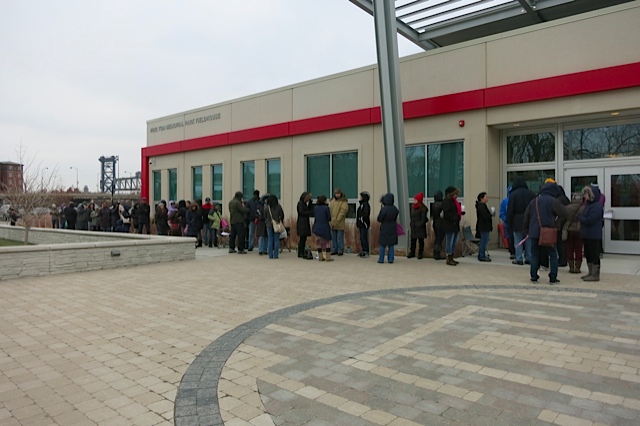 Based on historical transactions
Rent control, minimum wage
Possible neutrality!
First come, first served
Lottery
**Willingness to accept a different good
All probably have some kind of DWL, but otherwise are associated with different behaviors
[Speaker Notes: What would the seller want?]
First come, first served: Queues 101
Long-side traders compete for priority.  The competition itself uses resources without creating value for traders on the other side of the market
Esp., wait in line
Price ceiling:
Buyers queue or join wait list
Buyer pays controlled price + cost of waiting
Seller receives only the controlled price
Eastern Europe, Soviet Union consumer products
Healthcare waiting time.  U.S. control of gas prices
[Speaker Notes: Background from http://students.sras.org/7-facts-about-the-april-1991-economic-crisis/
“By 1991, the economy of the USSR had declined for several years. Here we see lines for cakes at a popular cake store on Arbat, ca. 1986. Moscow. In 1986, the economic decline of the USSR was just beginning.”]
A Queue Allocating Goods to Buyers:The Waiting Tax(contradicts Krugman and Wells, and most other textbooks)
Monthly rent (per apartment)
Consumer surplus: regulated
Only high-value buyers remain in the market.
S
$1,400
Consumer surplus: unregulated
1,200
Amount lost by society
Resources used in waiting
goods not supplied
1,000
Price ceiling
Redistribution to consumers
800
Cost of waiting
600
D
0
1.6
1.8
2.0
2.2
2.4
Quantity of apartments (millions)
Queues 101
Quantity traded depends on the price regulation, and not on any of the characteristics of the buyers (e.g., their income
A Queue Allocating Goods to Buyers:Determination of Quantity
Monthly rent (per apartment)
$1,400
1,200
1,000
Price ceiling
800
600
0
1.6
1.8
2.0
2.2
2.4
Quantity of apartments (millions)
Queues 101
Quantity traded depends on the price regulation, and not on any of the characteristics of the buyers (e.g., their income) 
Quantity traded is less than competitive
Consumers are typically worse off (the marginal consumer is always worse off)
[Speaker Notes: See lottery section for illustration of the first bullet]
Rights Assignment 2: Lotteries
Lucky search, historical accident, random draws
Price floor
lottery determines which suppliers get to produce
“unemployed” (a.k.a., “surplus suppliers”) are the lottery-losing suppliers
ubiquitous model in “modern” macro
Price ceiling:
lottery determines which demanders get to consume
“shortage”
A Lottery Allocating Goods to Buyers
Monthly rent (per apartment)
RANDOMLY select buyers so that their demand matches supply
S
$1,400
1,200
WANT to trade
1,000
Price ceiling
800
400,000 lottery losers
600
D
0
1.6
1.8
2.0
2.2
2.4
Quantity of apartments (millions)
Rights Assignment 2: Lotteries
quantity traded depends on the price regulation, and not on any of the characteristics of the lottery (e.g., how many losers)
A Lottery Allocating Goods to Buyers:Quantity and price are independent of demand
Monthly rent (per apartment)
S
$1,400
1,200
1,000
Price ceiling
800
D’
More than 400,000 lottery losers
600
D
0
1.6
1.8
2.0
2.2
2.4
Quantity of apartments (millions)
Rights Assignment 2: Lotteries
Quantity traded depends on the price regulation, and not on any of the characteristics of the lottery (e.g., how many losers) 
Quantity traded is less than competitive
Rights Assignment 2: Lotteries
Quantity traded depends on the price regulation, and not on any of the characteristics of the lottery (e.g., how many losers) 
Quantity traded is less than competitive
Consumer benefit from the ceiling is calculated with average benefit
If demand is less price elastic than supply, then price ceilings (plus lottery) cannot enhance aggregate consumer benefit
with nonlinear demand, there is also a convexity term
A Lottery Allocating Goods to Buyers:Consumer surplus and the Average Benefit curve(also contradicts Krugman and Wells, and most other textbooks)
Monthly rent (per apartment)
Society loses
S
AB(1.8) =
$1,400
Consumer gain is less than the redistribution, and may be a net loss.
AB(2.0) =1,300
loss: goods misallocated
Consumer surplus: unregulated
1,200
AB(2.2) =
Low-value buyers added to the market.
AB
goods not supplied
Consumer surplus: regulated
1,000
Price ceiling
Redistribution to consumers
800
600
D (a.k.a., MB)
0
1.6
1.8
2.0
2.2
2.4
Quantity of apartments (millions)
[Speaker Notes: 200,000 units are lost, with the average unregulated CS lost on each unit
The remaining 1.8 million units have less surplus due to missallocation, which is the gap between unregulated AB and regulated AB]
Allocation by LotteryMarket Simulation
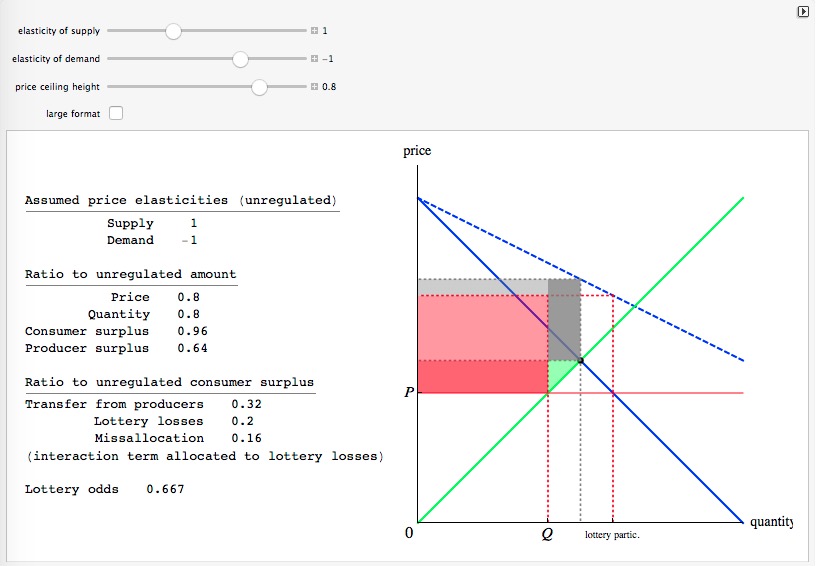 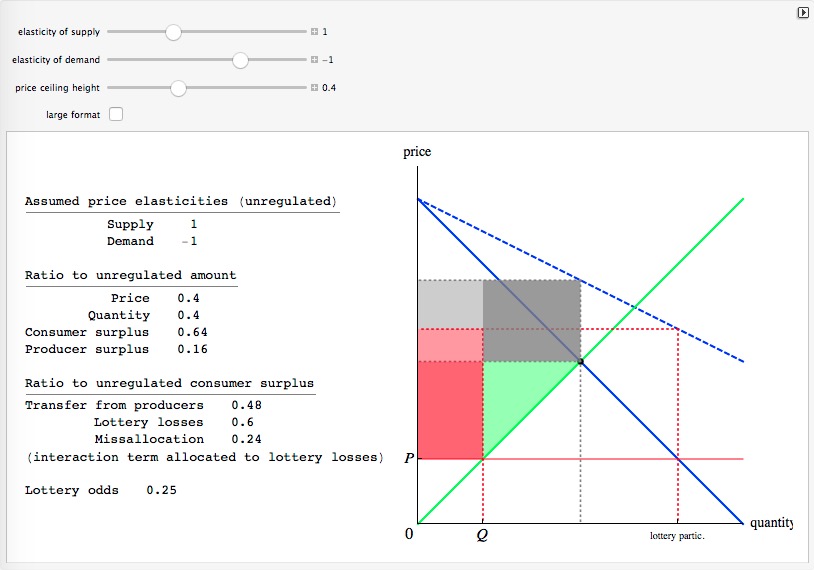 [Speaker Notes: The interaction/overlap between lottery losses and misallocation is assigned to the latter.]
Allocation by LotteryMarket Simulation
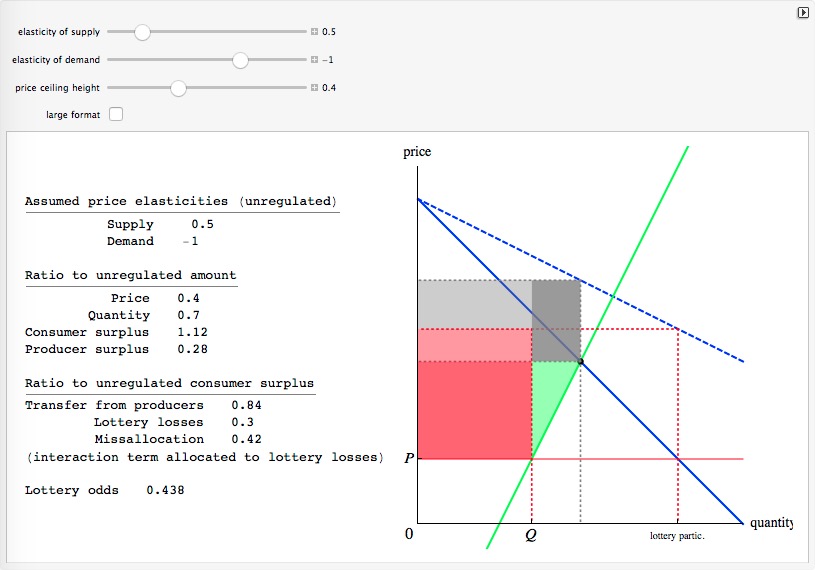 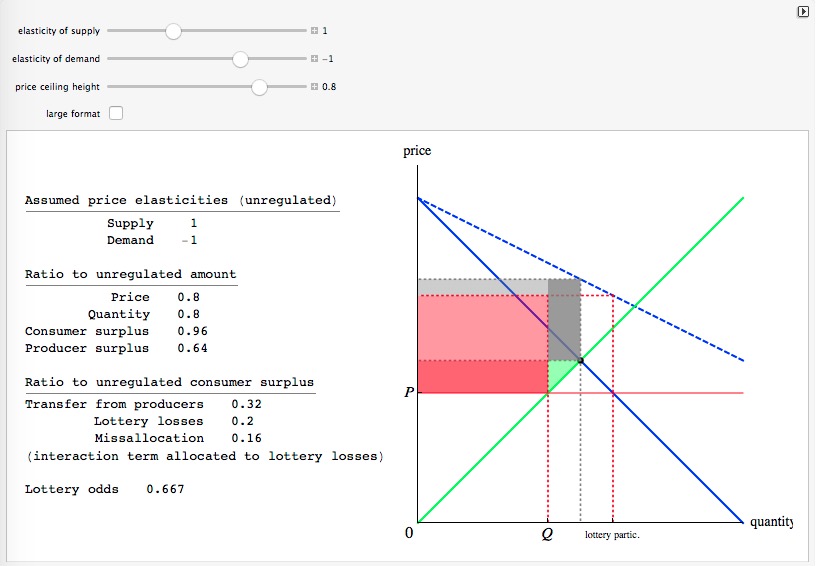 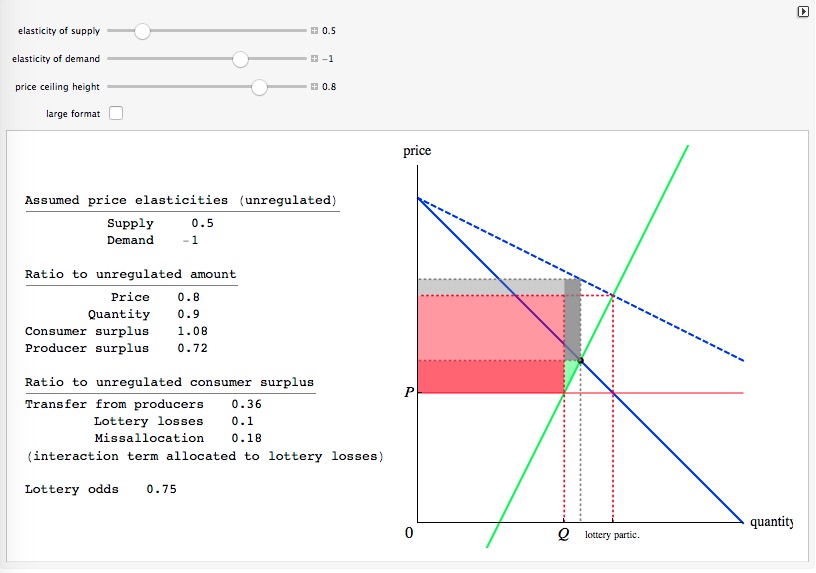 Allocation by LotteryMarket Simulation
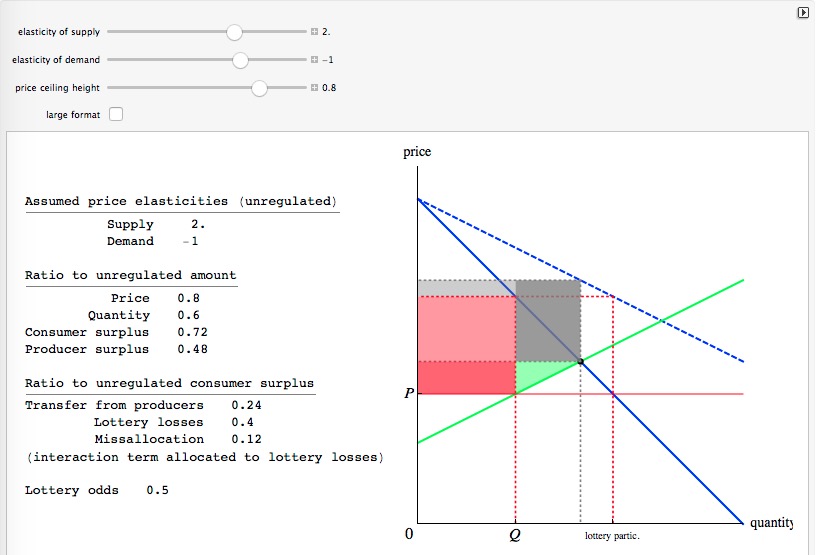 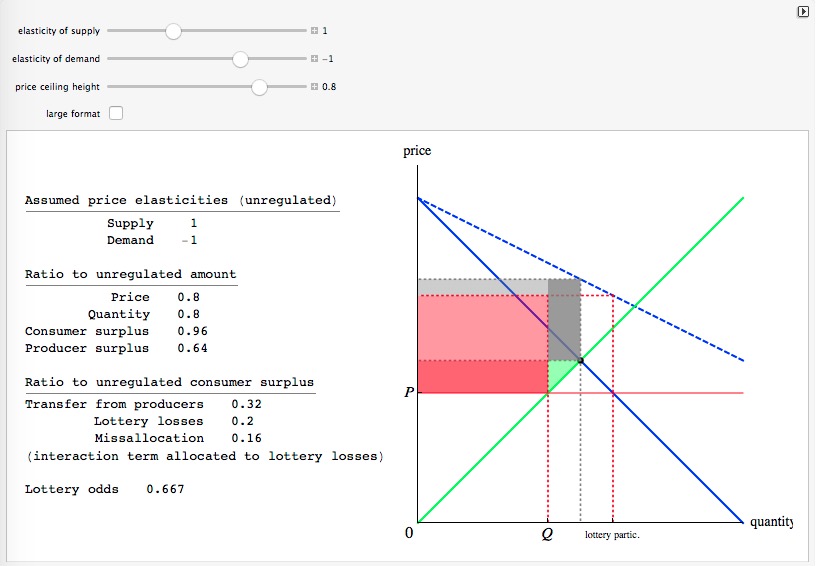 Lotteries Followed by Resale:An Application of the Coase Theorem(also contradicts Krugman and Wells, and most other textbooks)
Monthly rent (per apartment)
Consumer surplus: regulated
High-value lottery losers buy from low-value lottery winners.
S
$1,400
Secondary market price 
1,200
Amount lost by society
Profit from resale (gross)
goods not supplied
1,000
Price ceiling
800
More than 400,000 lottery losers
Lowest-value buyers participate too
600
D
0
1.6
1.8
2.0
2.2
2.4
Quantity of apartments (millions)
Rights Assigment 3: Nonprice Competition
Most real-world goods have non-price attributes such as quality that are:
Valued by buyers
Costly for sellers to provide
Can be an object of competition absent price competition
Price floor
Sellers enhance non-price attributes to compete for buyers
Price ceiling
Buyers accept fewer non-price attributes
Examples: discrimination, in-kind compensation (OJT), serving size (food), maintenance
[Speaker Notes: Ie, demand and supply are relative to the next best alternative.  In a price regulation context, the next best alternative is likely a very similar good but with non-price attributes that are different enough to be compliant with the ceiling.  This is not the demand curve that, say, a monopolist prices against.]
Creating more square feet with the same cubic feet
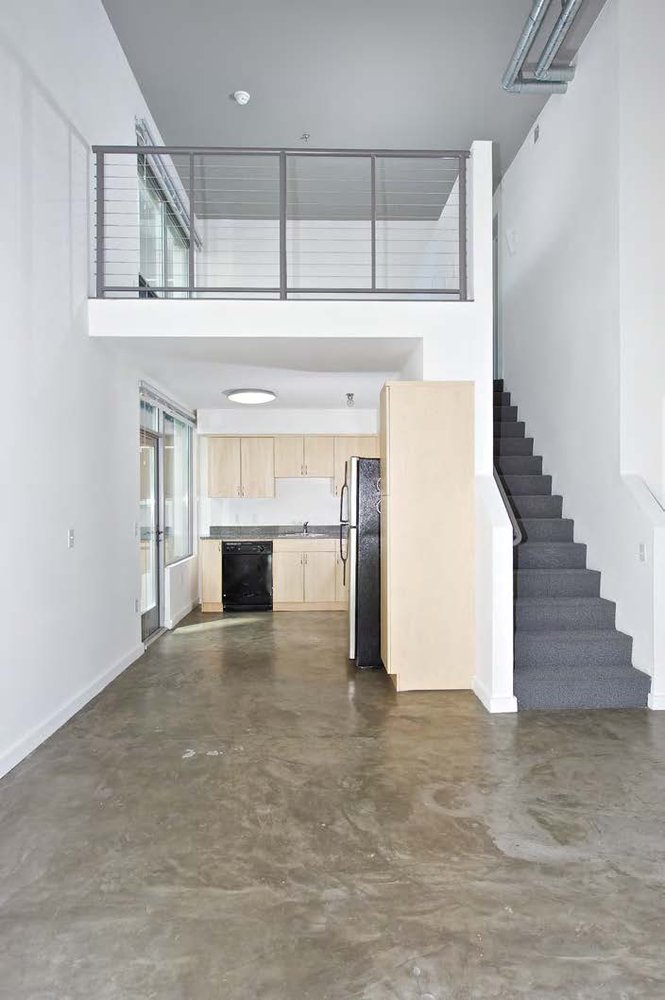 [Speaker Notes: Image credit: http://s3-media1.fl.yelpcdn.com/bphoto/U9CsBokFHCsJAwHYt5QkxQ/o.jpg]
Non-price competition in response to controls
Monthly rent (per apartment)
What are the next-best alternatives represented here?
S
$1,400
1,200
1,000
Price ceiling
800
600
D
0
1.6
1.8
2.0
2.2
2.4
Quantity of apartments (millions)
Nonprice CompetitionSupply of, and demand for, short (low head room) apartments.
Monthly rent (per apartment)
Supply curve reflects opportunity costs, including the opportunity of using the same cubic footage for tall apartments
$1,400
1,200
S
1,000
Price ceiling
800
$800 ceiling = less opportunity cost
600
D
0
0.6
0.8
1.0
1.2
1.4
Quantity of short apartments (millions)
[Speaker Notes: These supply and demand curves are more elastic, because the alternative is another type of apartment]
Nonprice CompetitionLarge deviations from competition shift demand more than supply.Unregulated supply and demand shown with dashes.(also contradicts Krugman and Wells, and most other textbooks)
Monthly rent (per apartment)
S
$1,400
Savings on nonprice attributes
S’
Less valuable product
1,200
1,000
Price ceiling
800
600
D
D’
0
1.6
1.8
2.0
2.2
2.4
Quantity of apartments (millions)
Nonprice CompetitionSmall deviations from competition shift demand and supply equally.Unregulated supply and demand shown with dashes.(also contradicts Krugman and Wells, and most other textbooks)
Monthly rent (per apartment)
S
$1,400
S’
1,200
Price ceiling
1,000
800
600
D
D’
0
1.6
1.8
2.0
2.2
2.4
Quantity of apartments (millions)
Nonprice CompetitionEquilibrium quantities for various ceilings.Unregulated supply and demand shown with dashes.(also contradicts Krugman and Wells, and most other textbooks)
Monthly rent (per apartment)
S
See also Summers “Mandated Benefits”
$1,400
1,200
Price ceiling
1,000
800
600
D
0
1.6
1.8
2.0
2.2
2.4
Quantity of apartments (millions)
Rights Assigment 3: Nonprice Competition
Quantity traded depends on both demand and supply.
E.g., despite a price floor, a tax on suppliers will reduce supply
Quantity effect is essentially zero in the neighborhood of the competitive outcome
(need to be clear on how quantity is defined)
Both consumers and producers are typically worse off
Queues 201
Wait time is a product attribute
Absent regulation, suppliers spend resources to reduce customer waiting
Is Customer Waiting Evidence of Waste?
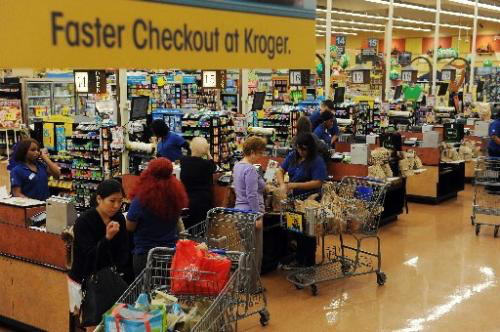 [Speaker Notes: Image credit: Steve Pfost. http://www.reporterherald.com/ci_20194225/supermarket-checkout-still-stuck-past]
Nonprice CompetitionSmall deviations from competition shift demand and supply equally.Unregulated supply and demand shown with dashes.(also contradicts Krugman and Wells, and most other textbooks)
Monthly rent (per apartment)
S
$1,400
S’
1,200
Price ceiling
1,000
800
600
D
D’
0
1.6
1.8
2.0
2.2
2.4
Quantity of apartments (millions)
Queues 201
Wait time is a product attribute
Absent regulation, suppliers spend resources to reduce customer waiting
Quantity traded depends on the price regulation, the effect of queues on supply costs, AND the characteristics of the buyers (e.g., their income) 
Quantity traded is less than competitive
Consumers are typically worse off (the marginal consumer is always worse off)
Quality-Quantity Substitution
Sometimes quality and quantity are substitutes
Distinguish the aggregate number of units purchased from the aggregate consumer value of those units
E.g., square feet of apartment space vs. housing services
Price ceilings can increase the number of units purchased!
Nonprice Competitionwith a quality-quantity tradeoff.Unregulated supply and demand shown with dashes.(also contradicts Krugman and Wells, and most other textbooks)
Monthly rent (per apartment)
S
$1,400
1,200
Price ceiling
1,000
800
600
D
0
1.6
1.8
2.0
2.2
2.4
Housing services
Nonprice Competitionwith a quality-quantity tradeoff.Unregulated supply and demand shown with dashes.(also contradicts Krugman and Wells, and most other textbooks)
Monthly rent (per apartment)
S
$1,400
1,200
Price ceiling
Elasticity = -1
1,000
800
600
D
0
1.6
1.8
2.0
2.2
2.4
Square feet of apartments (billions)
Who has the property rights?
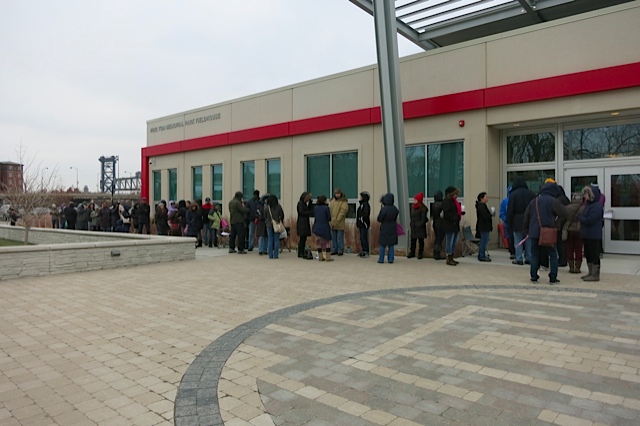 Who determines how the good is made?
Who has the right to grant exemptions?
Who assigns the right to use?
Buyer takes the good by force: conscription, taxation in kind
Seller decides, or it is part of the regulation
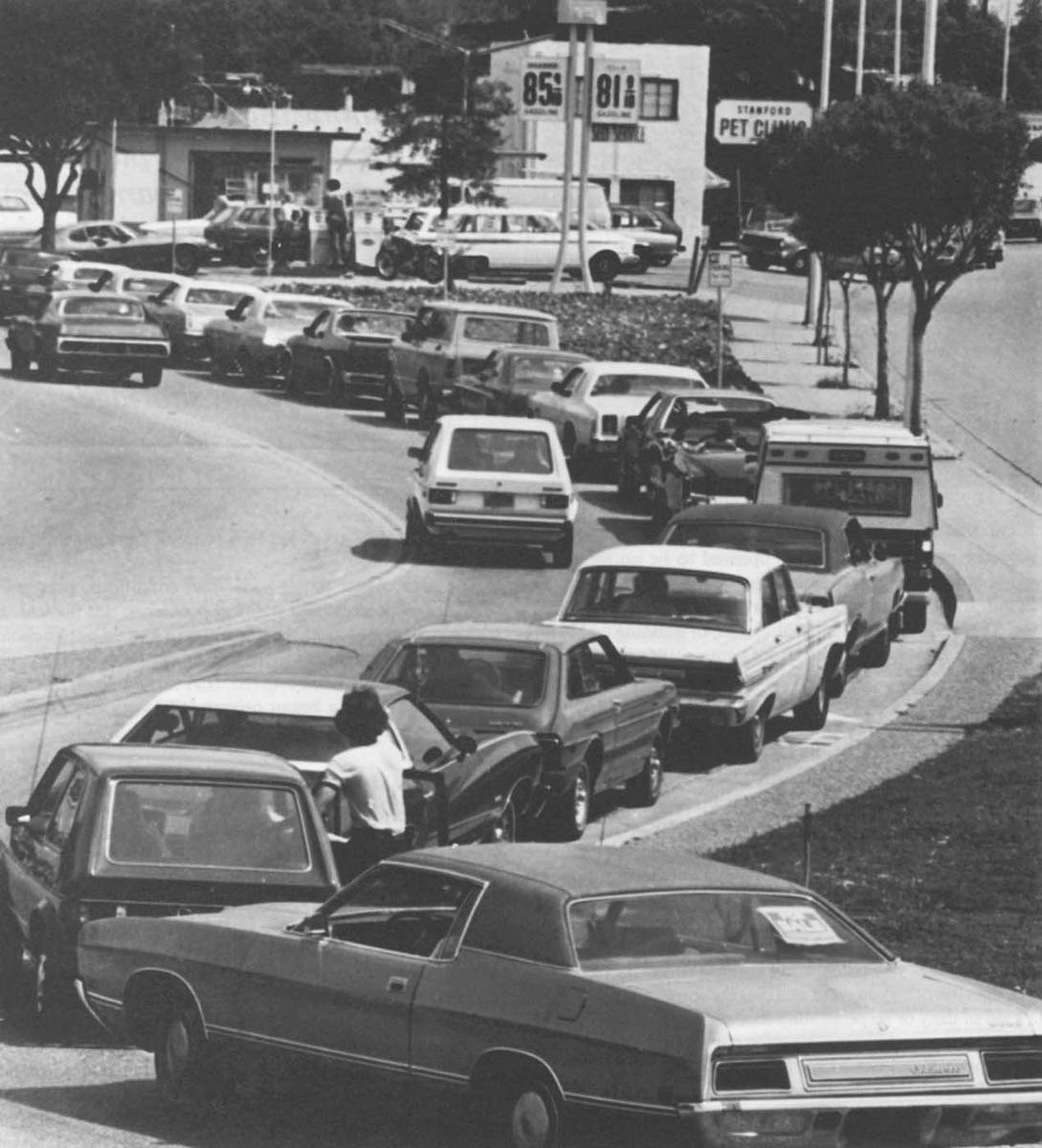 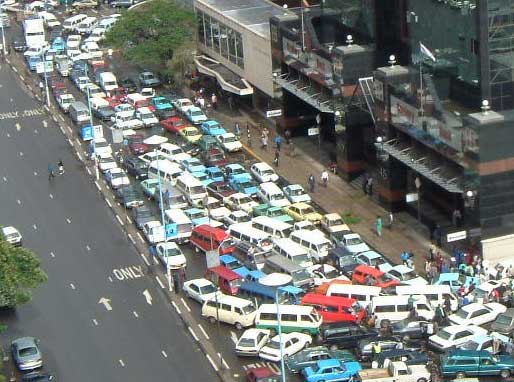 A Lottery Allocating Goods to Buyers:Consumer surplus and the Average Benefit curve
Monthly rent (per apartment)
High-value buyers removed from the market.
Their numbers depend the lottery chances.
S
$1,400
Low-value buyers added to the market.
1,200
Their numbers depend on price elasticity of demand and the lottery chances.
1,000
Price ceiling
800
AB
600
D = MB
0
1.6
1.8
2.0
2.2
2.4
Quantity of apartments (millions)